They need not go away; You give them something to eat. 
Matthew 14:16
Feed the hungry, and help those in trouble. 
Isaiah 58:10
Qodesh, qodesh, qodesh is YHWH of hosts;
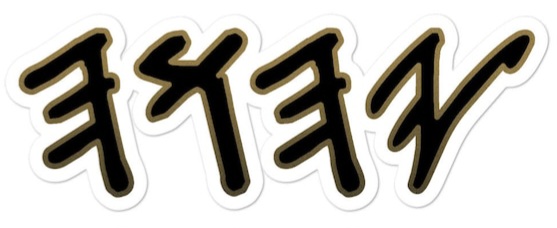 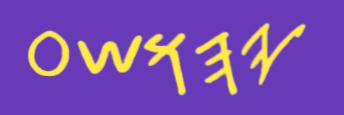 Ministerial Details
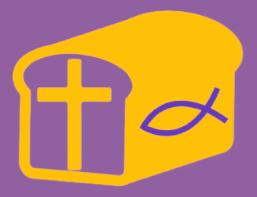 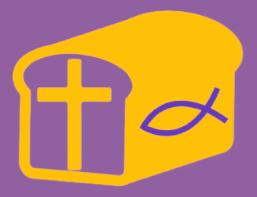 Canterbury City High Street:
2nd & 4th Saturday 11.00 -16.00
All the eath is filled with His esteem!
Samara.rose@ministryoflehem.com
www.ministryoflehem.com
Founded upon the restored word of the Father:
Ministry of Lehem
Ministry of Lehem
I am the Bread of Life. Whoever comes to me will never go hungry.
Let the hungry eat from the Bread of Life!
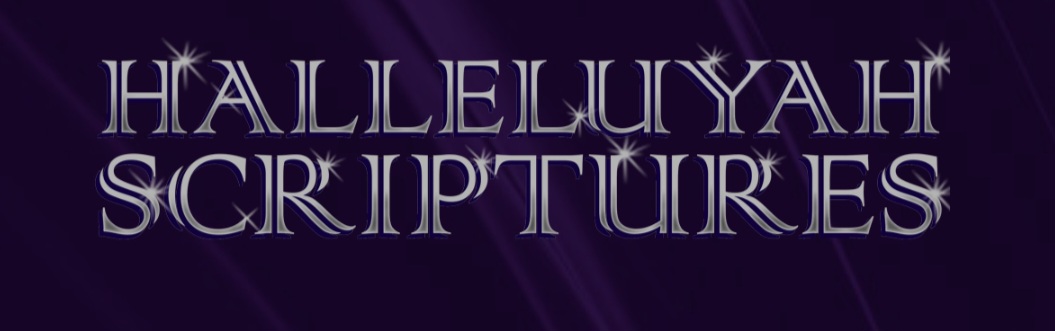 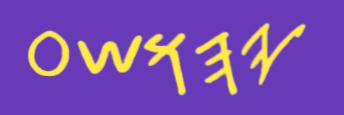 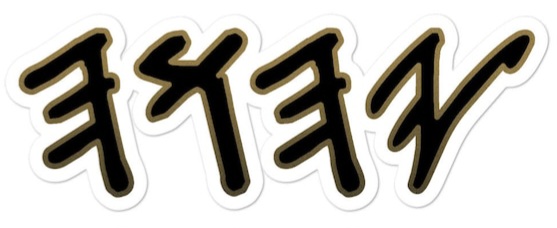 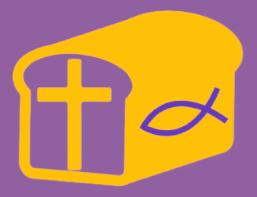 My Testimony
His Placement
Our Mission
‘To provide nourishment and hope to the greatest suffering’
The Holy Spirit has put it upon me to use my position, blessings and gifts for this purpose.

This ministry will be one that is continuously moving to meet it’s candidates; Feeding with both food, and the word of life.
I had a near death experience, due to a fatal overdose of opiates, I experienced and witnessed unimaginable things.
After asking for discernment and receiving; It was confirmed that I was saved by the blood of Jesus.
There are no coincidences in Elohim. In  my last place of work things became financially untenable. As a result I would suffer, struggle to remain afloat, and at times faced hunger. I joined a food factory and received the blessings. Affordable food, etc.